Vpn-віртуальна приватна мережа
Фурсович Іван Юрійович
Державний Університет Телекомунікацій
Факультет Телекомунікацій
м.Київ
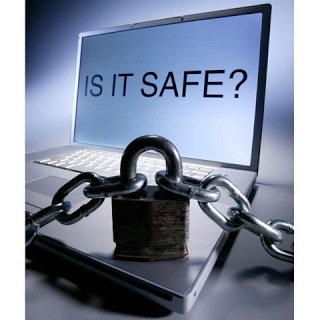 Люди користуються інтернетом і не задумуються, чи залишаються їхні дані конфіденційними
Як безпечно передати інформацію, щоб її ніхто не побачив?
VPN(Virtual Private Network)-віртуальна приватна мережа. Це технологія яка дозволяє безпечно передавати інформацію, відкривати заблоковані сайти та обходити трафік
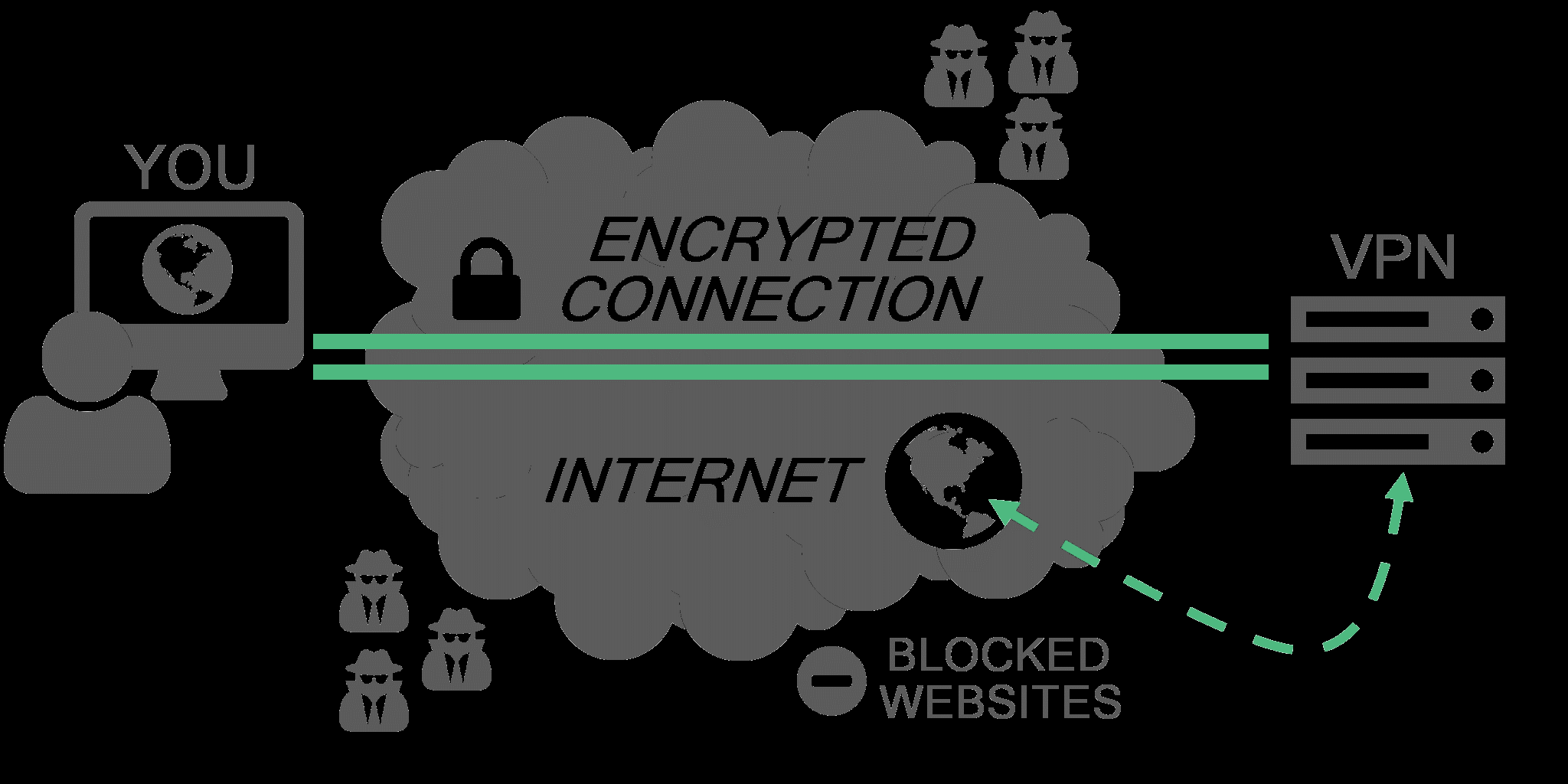 Класифікація VPN
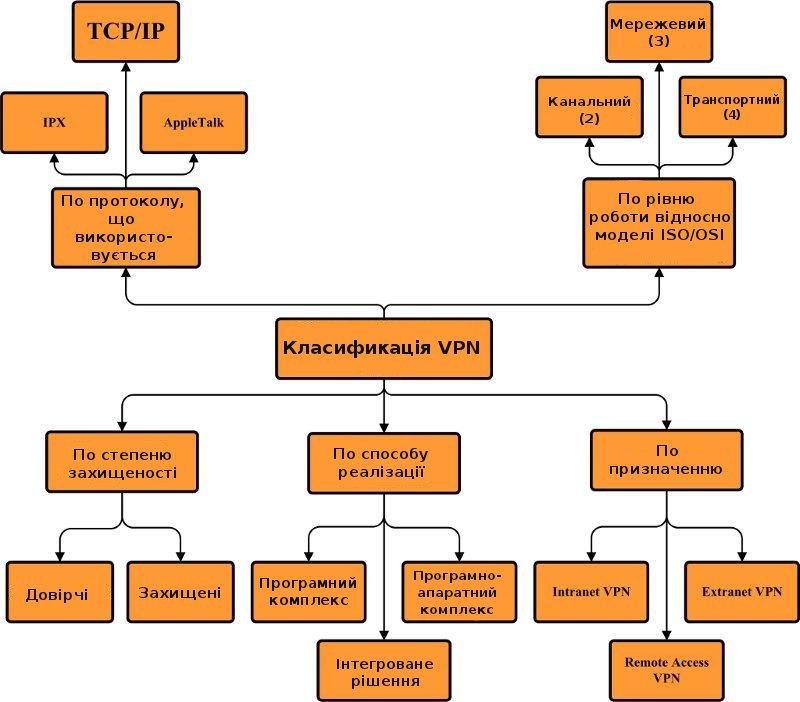 Приклади програм для VPN від компанії Cisco
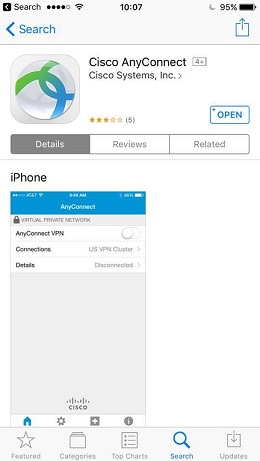 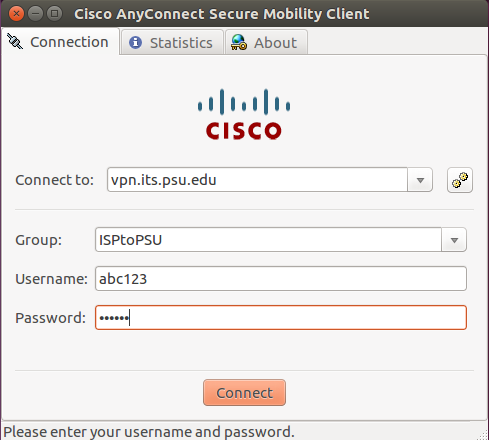 iOS
Linux
Дякую за увагу